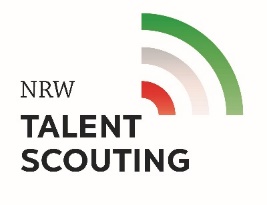 Was sind die Voraussetzungen für ein Stipendium?
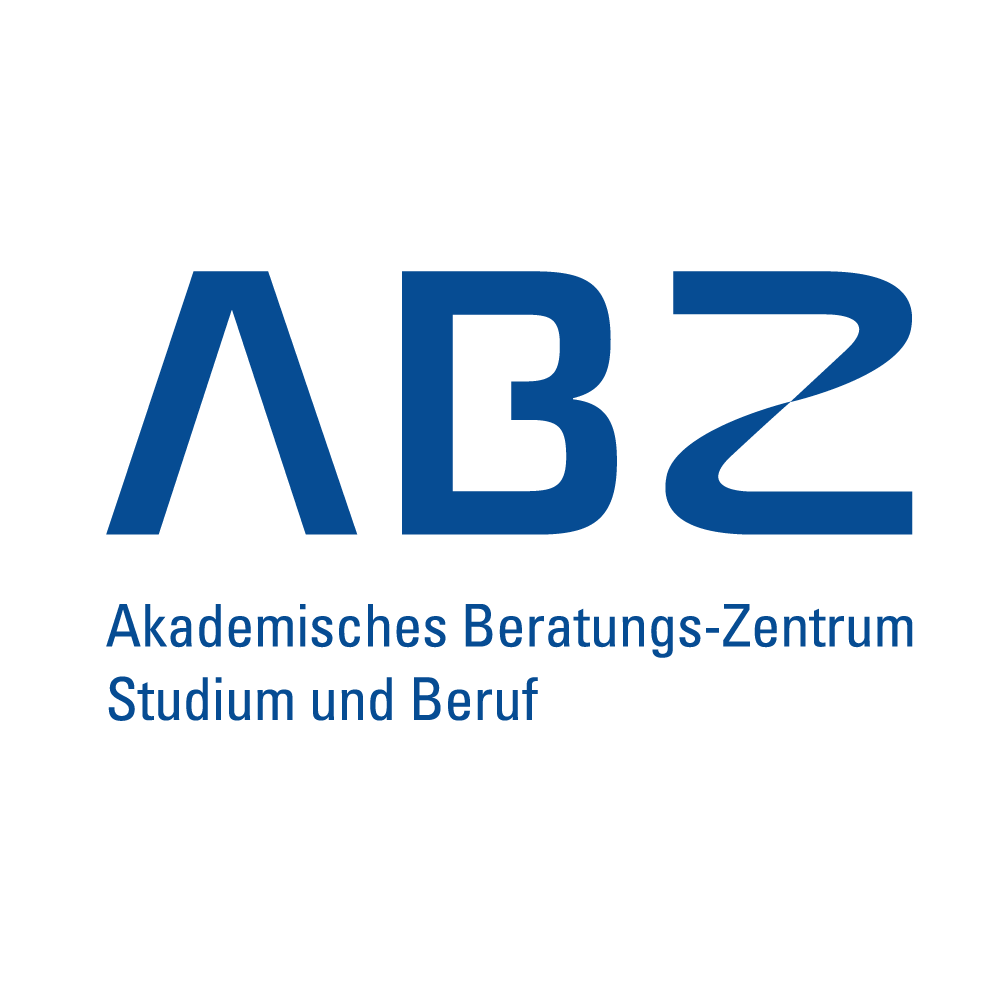 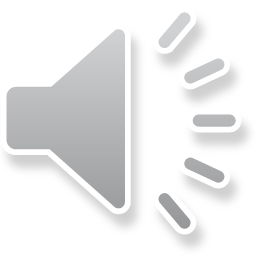 Für wen ist ein Stipendium gedacht?
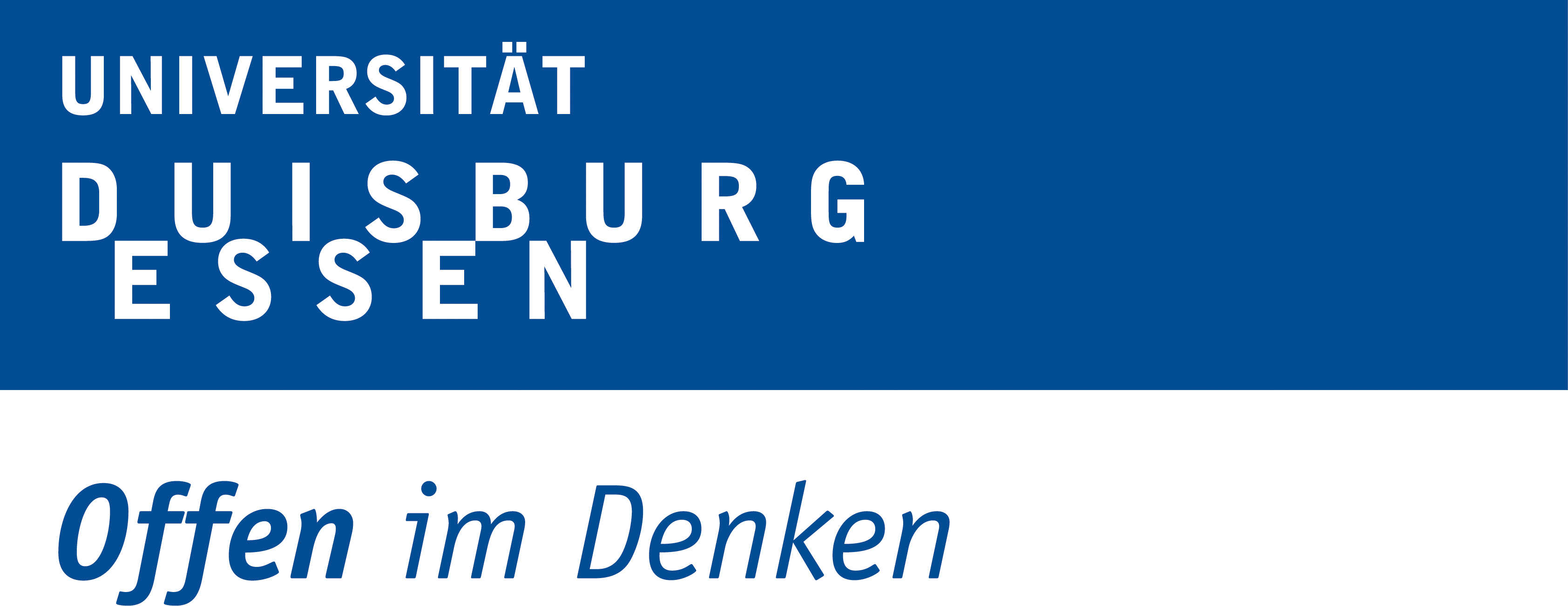 Begabung
Finanzieller Bedarf
Engagement
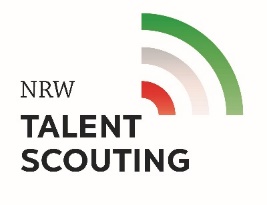 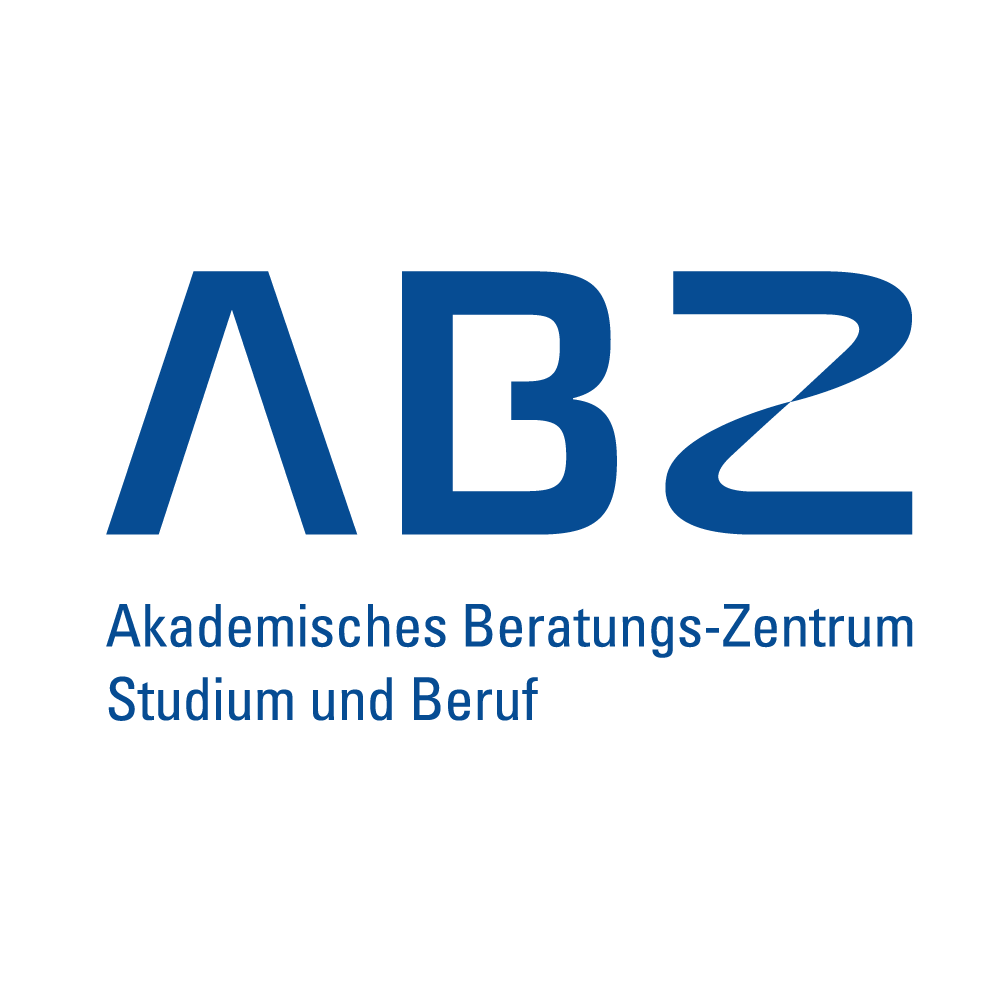 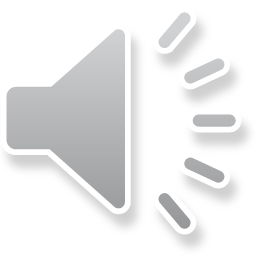 Für wen ist ein Stipendium gedacht?
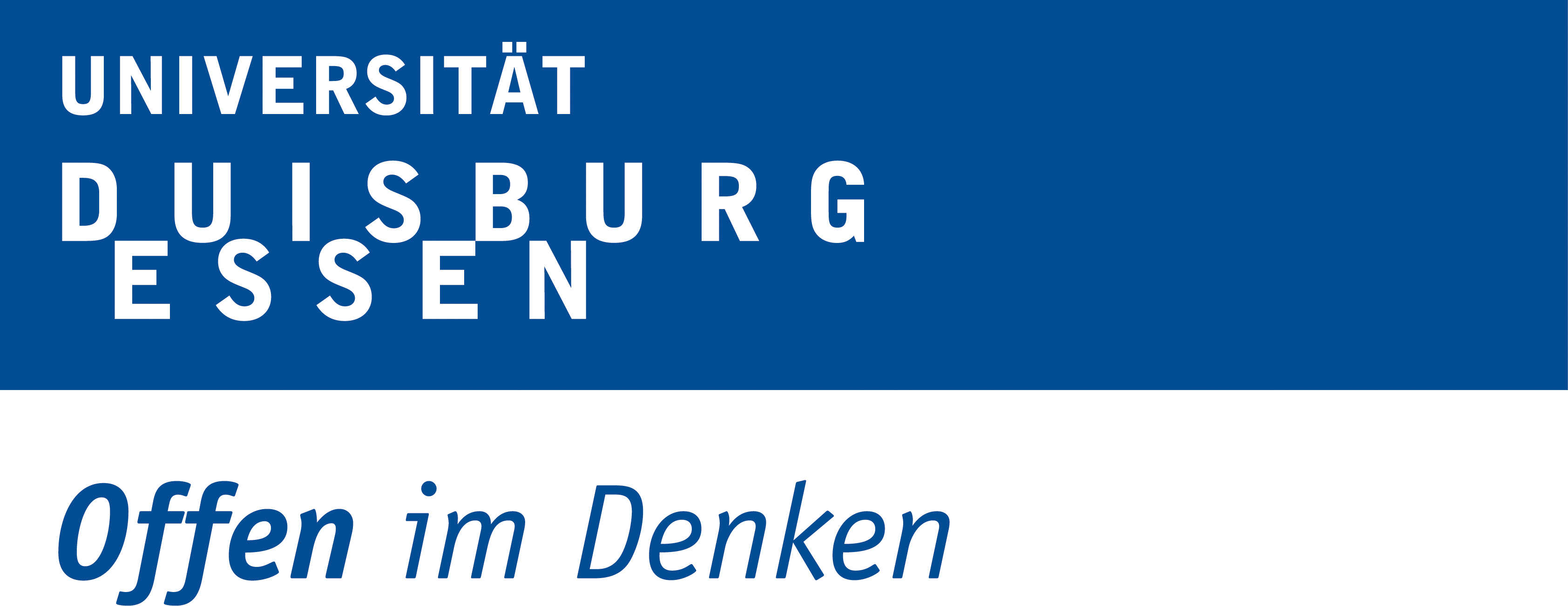 Vorurteile:
	
	1,0er Abitur?

	 Elitenförderung?

	 Überflieger in allen Fächern?
Begabung
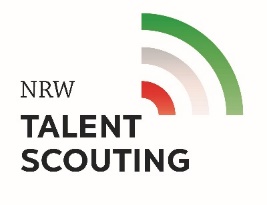 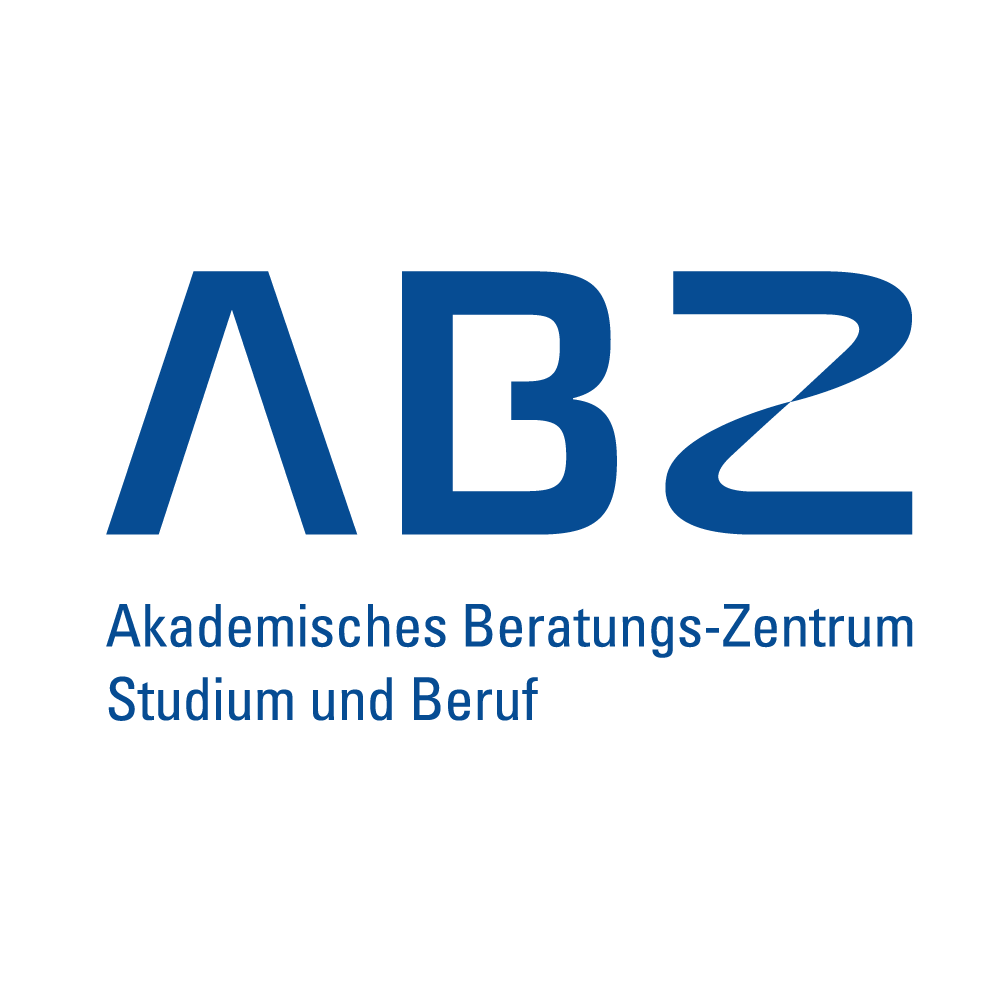 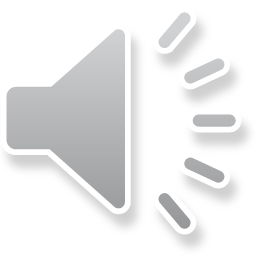 Für wen ist ein Stipendium gedacht?
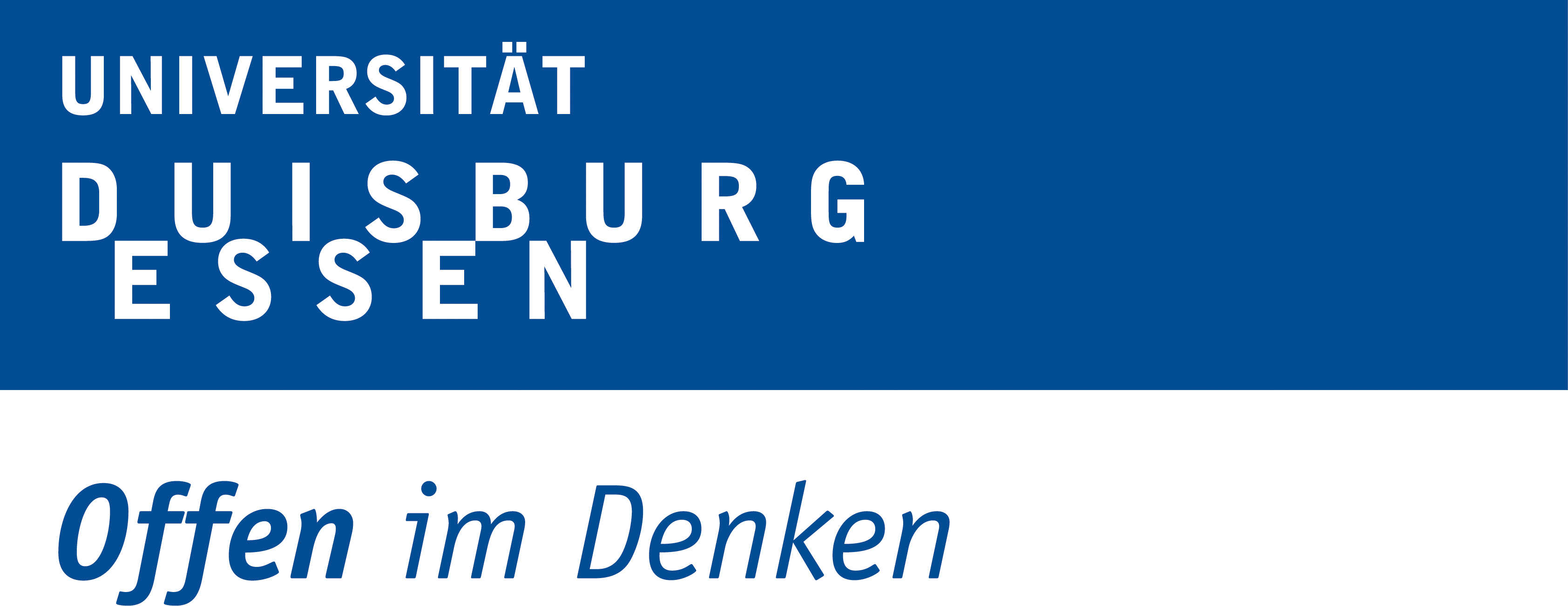 Vorurteile:
	
	Projekt in Afrika für Kinder?
	
	Greenpeace-Aktivist?

	Vorsitzender der Jungen Union?
Engagement
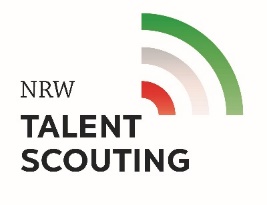 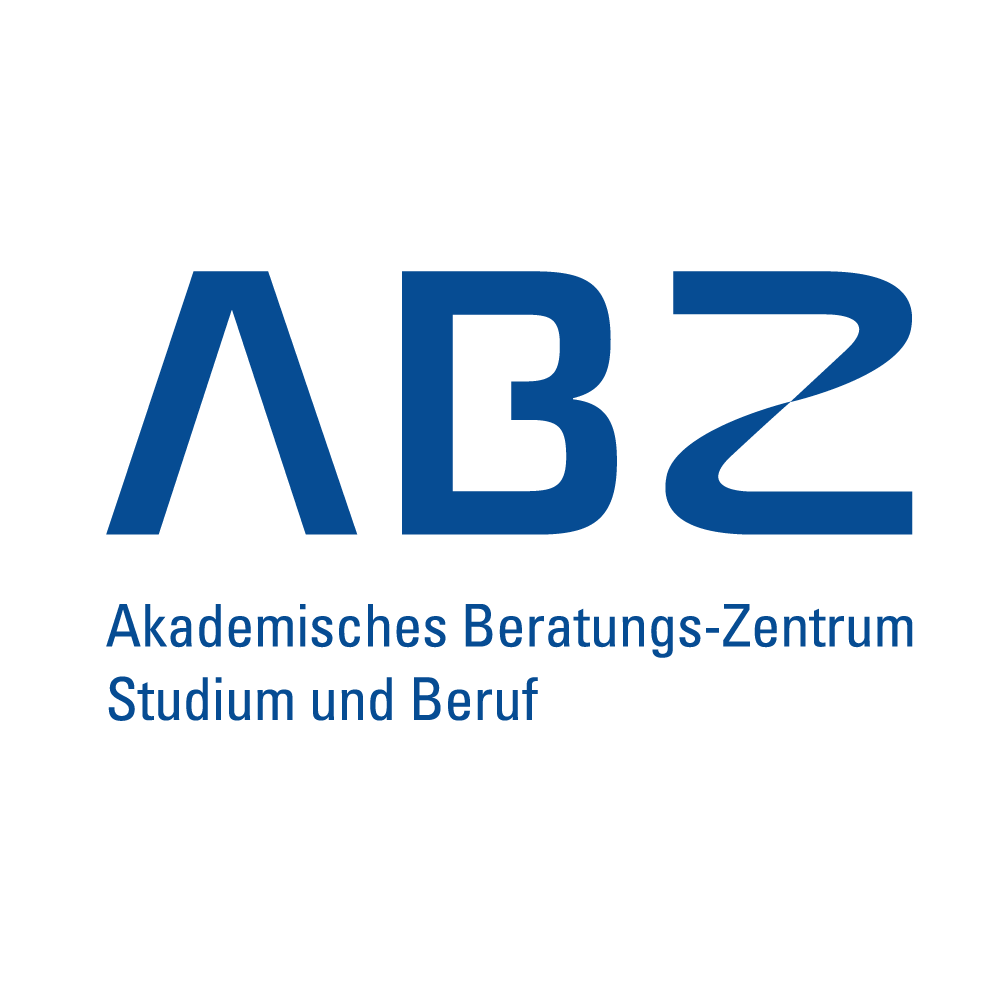 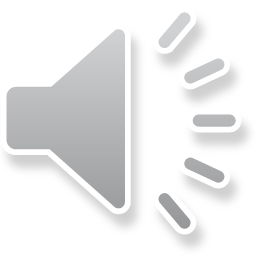 Für wen ist ein Stipendium gedacht?
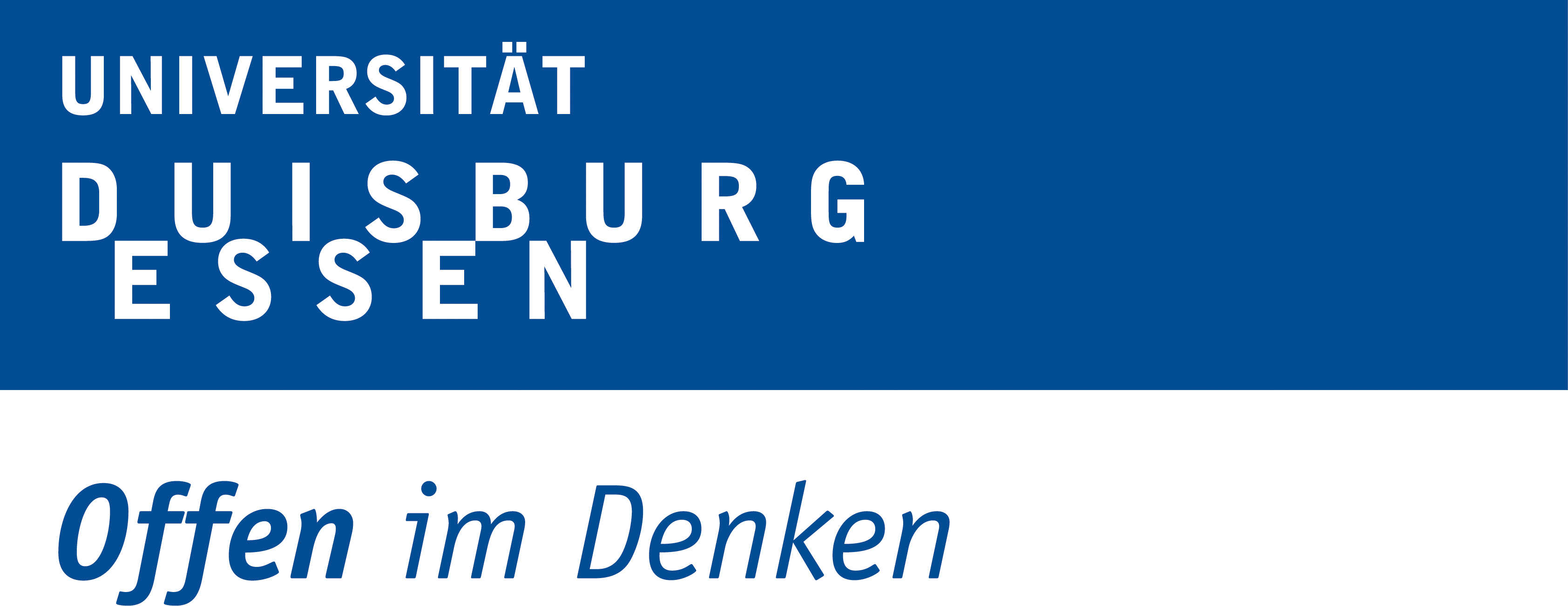 Engagement
SV, Kurssprecher, Abi-Zeitung
Nachhilfe 
Trainer*in, Schiedsrichter*in
Aktiv in der Kirche, Gemeinde, Moschee
Begleitung von Flüchtlingen
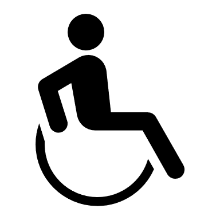 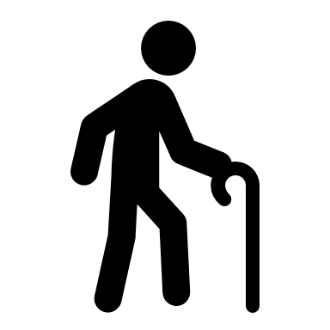 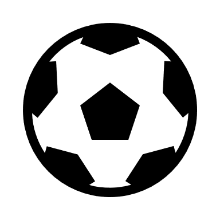 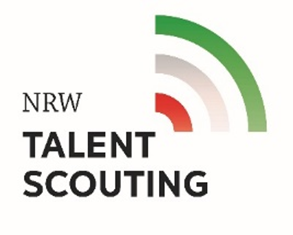 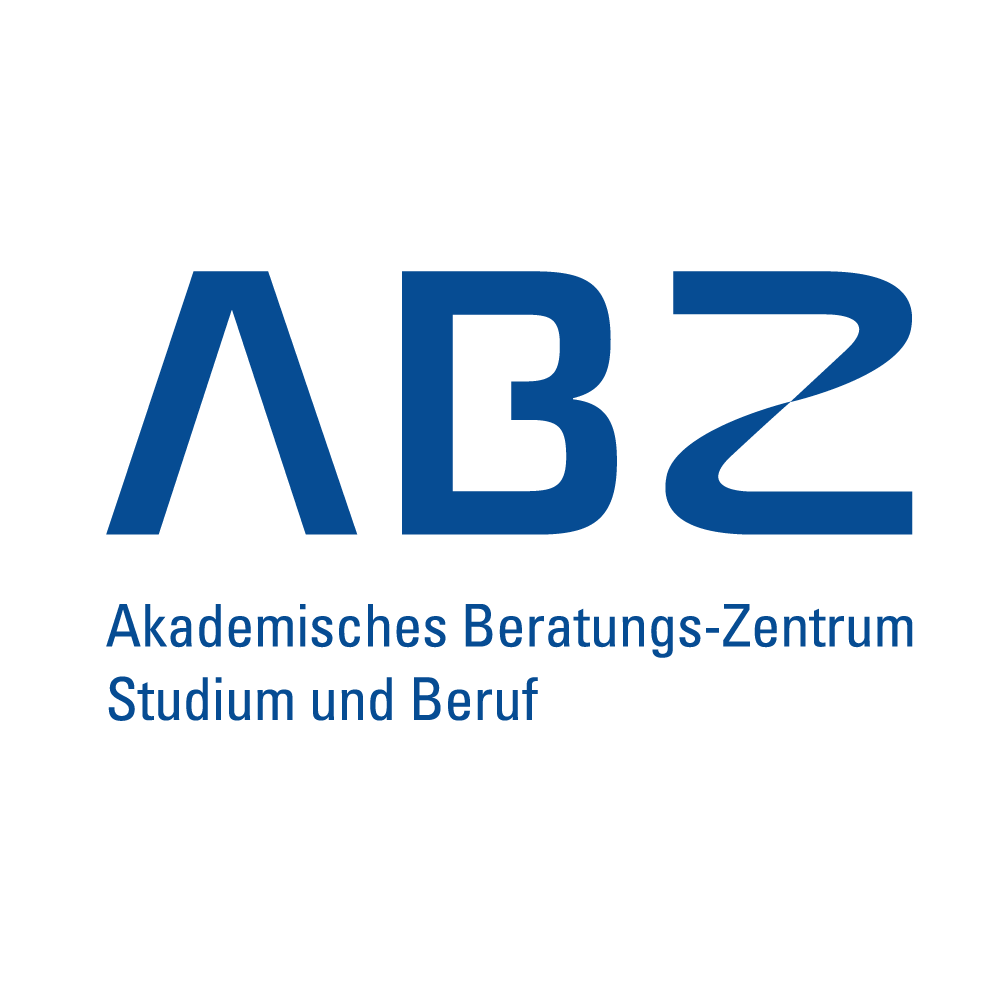 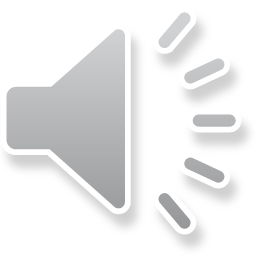 Für wen ist ein Stipendium gedacht?
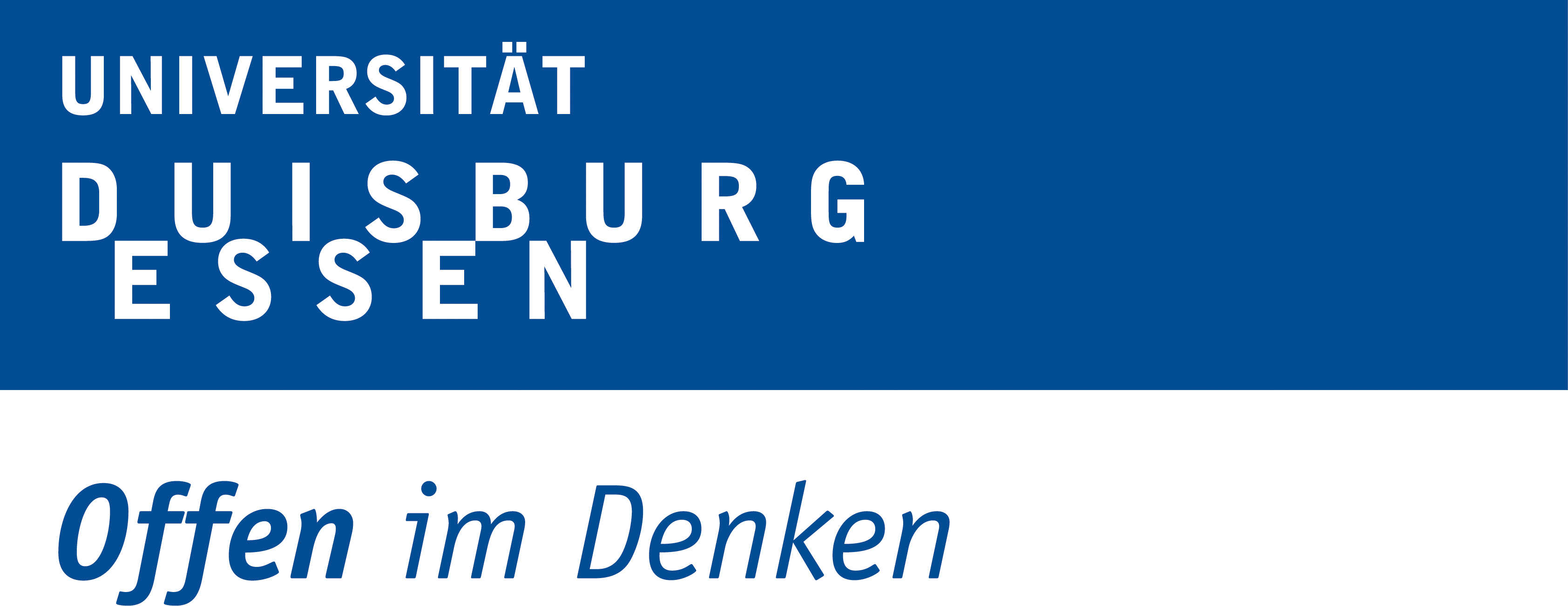 Leistung im Kontext!



Erstakademiker
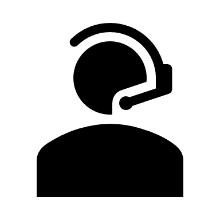 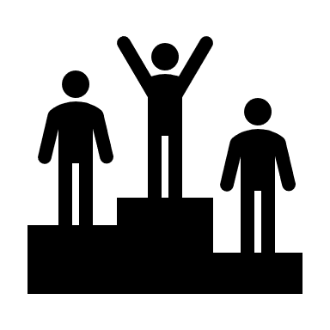 Nebenjob
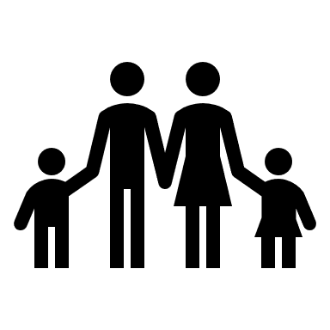 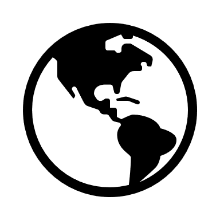 Migrationshintergrund
Familiäre Verpflichtungen
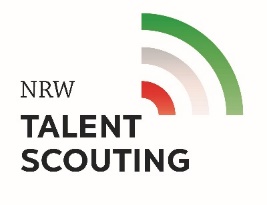 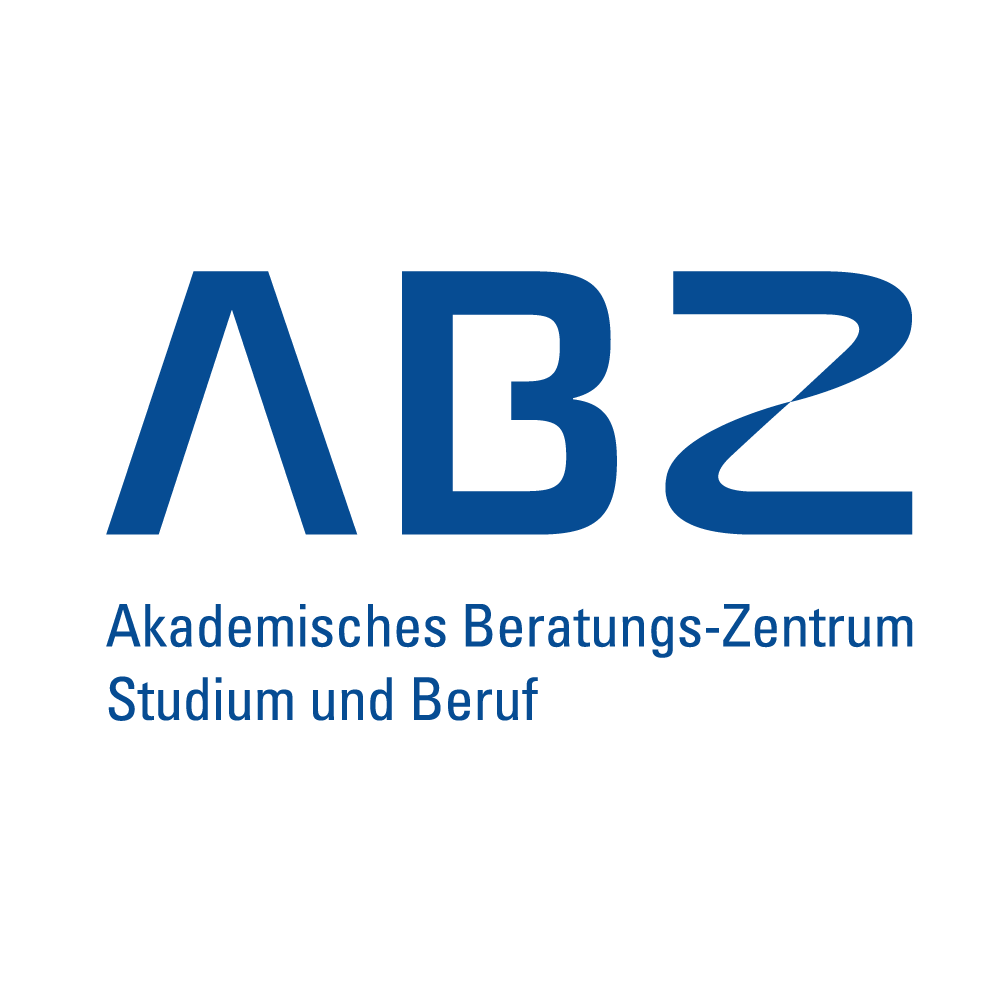 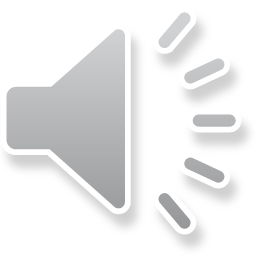 Was sind die Voraussetzungen für ein Stipendium?
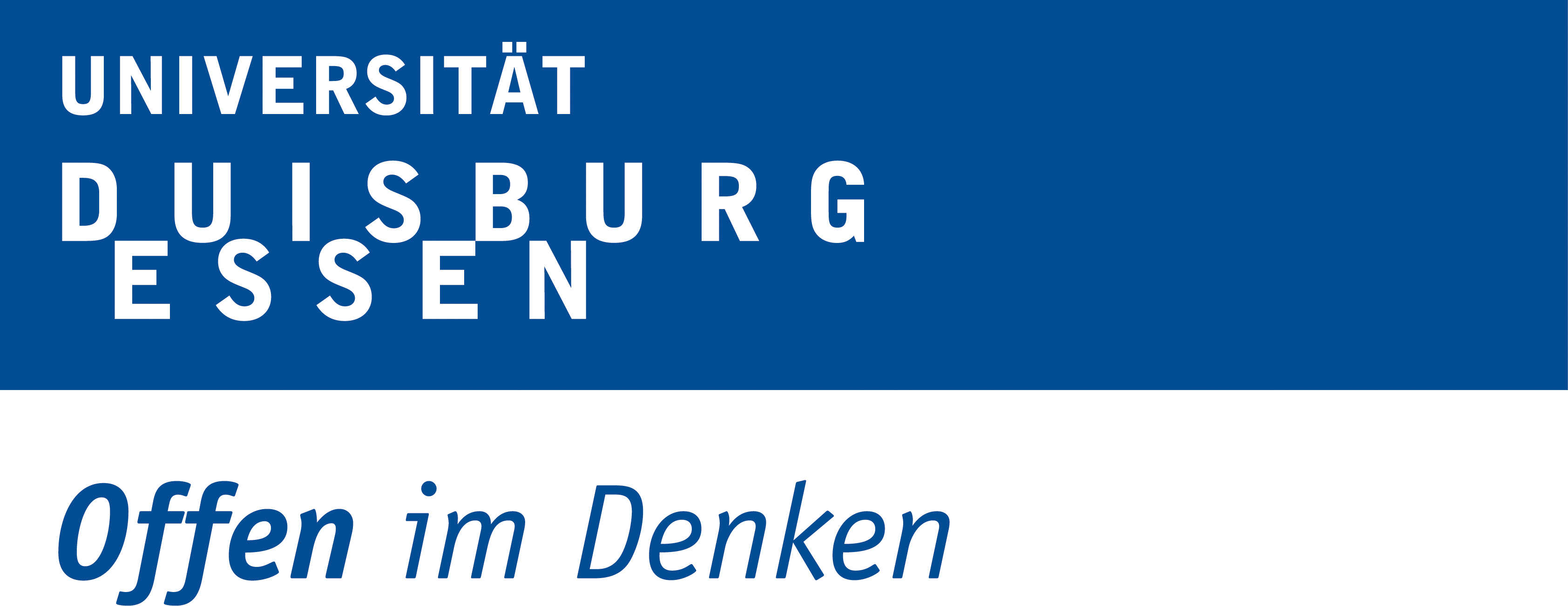 Vergabekriterien: gute schulische/studentische Leistung, Engagement 
und
Persönlichkeit
Verantwortungsbewusstsein
Motivation
Zuverlässigkeit 
Zielorientiert

Was mache ich, wer bin ich und wie bringe ich mich in die Gesellschaft ein?
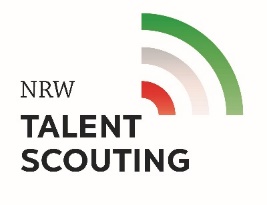 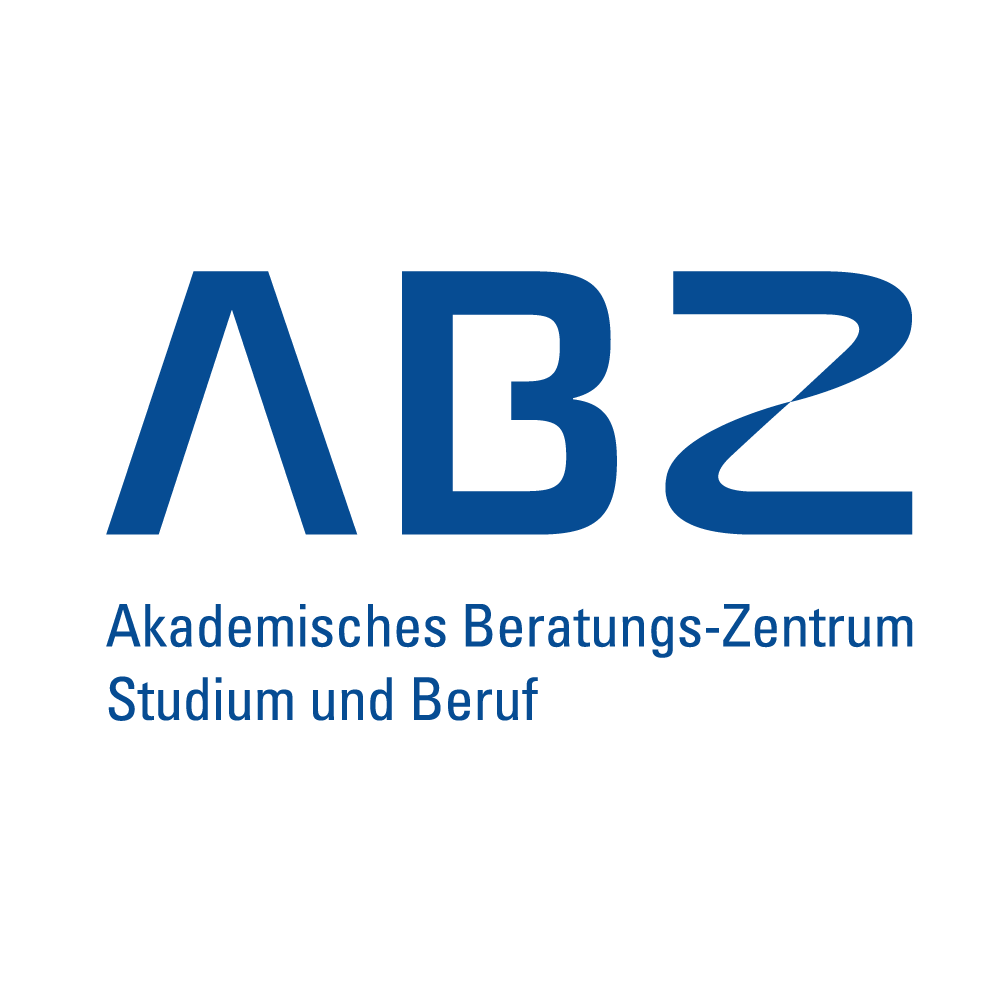 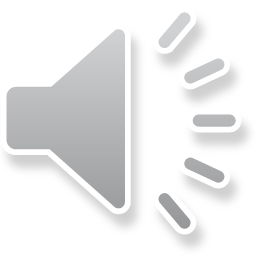